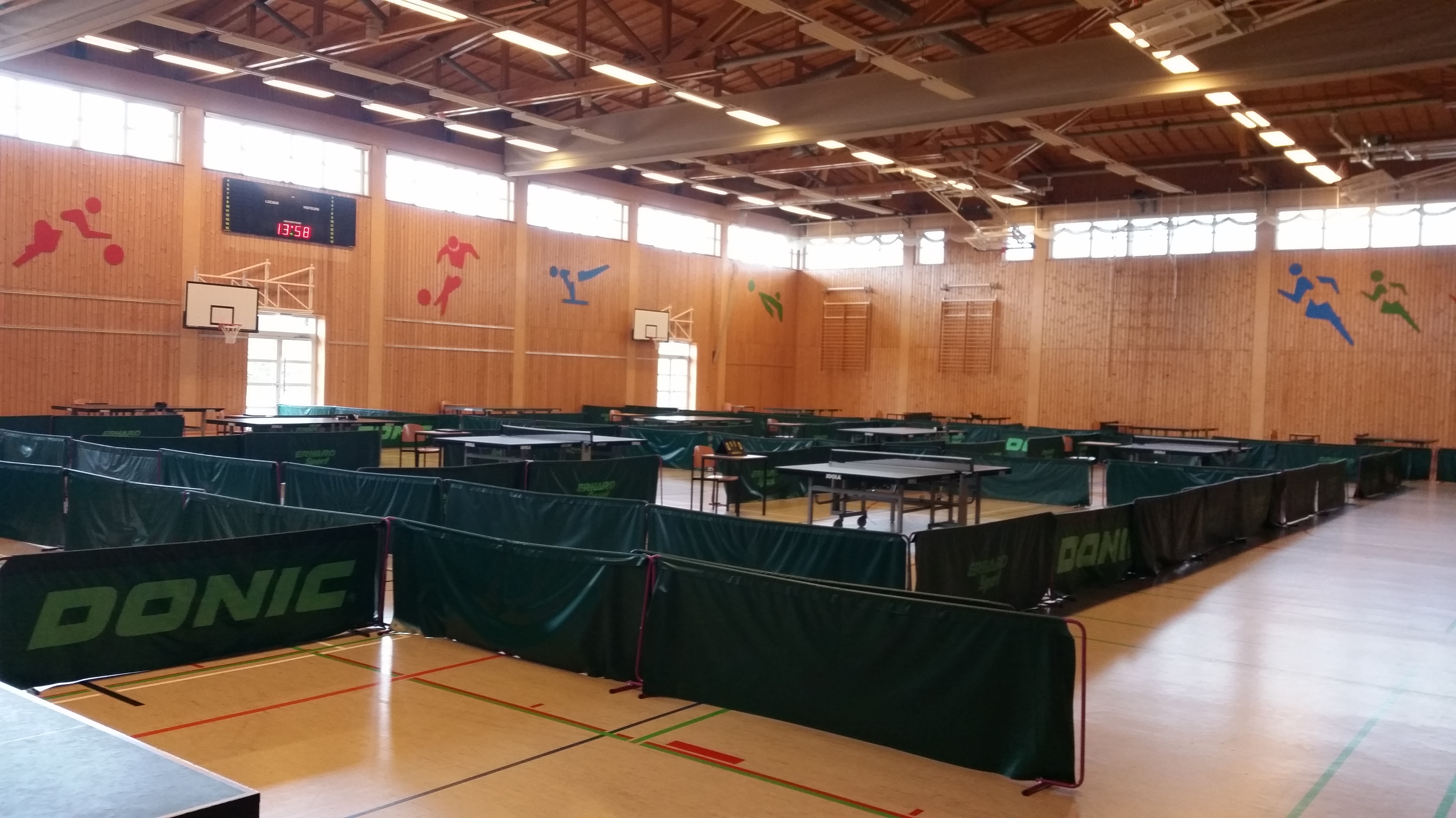 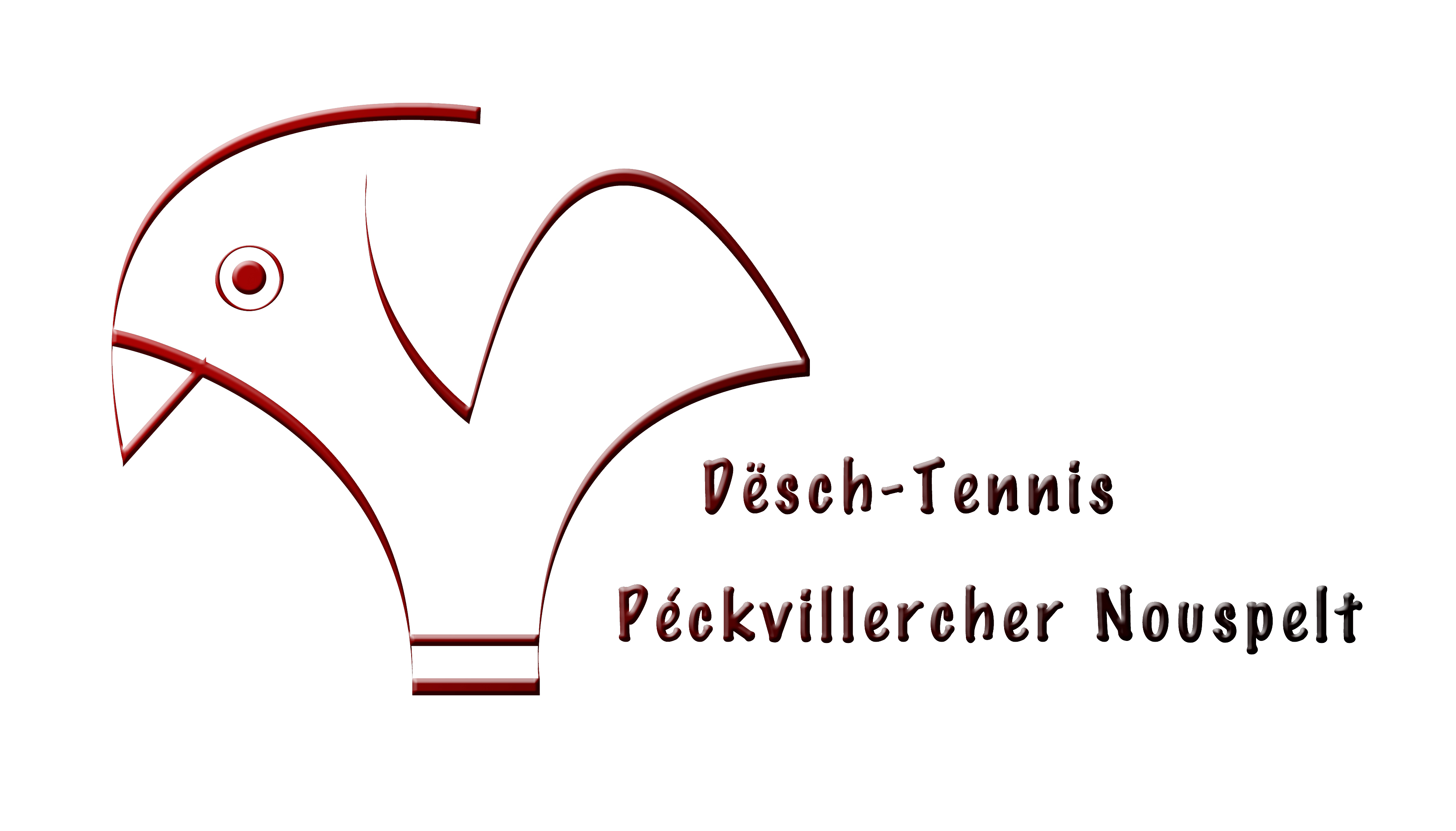 www.dtnouspelt.lu